Célula satélite
Célula satélite
Proteína
Proteína
IGF1
Aumenta 
El Factor
Insulinico
crecimiento
IGF1
ARNm
ARNm
Entrenamiento
Sobrecarga
ADN
ADN
Mionúcleo
Mionúcleo
Subdivisión Célula satélite
Mayor síntesis de proteína
Proteína
ADN
ARNm
Proteína
ARNm
ARNm
Mionúcleo
ADN
Nuevo
Mionúcleo
ADN
Mionúcleo
Biopsia muscular luego del entrenamiento con pesas
Ruptura de fibras moderada
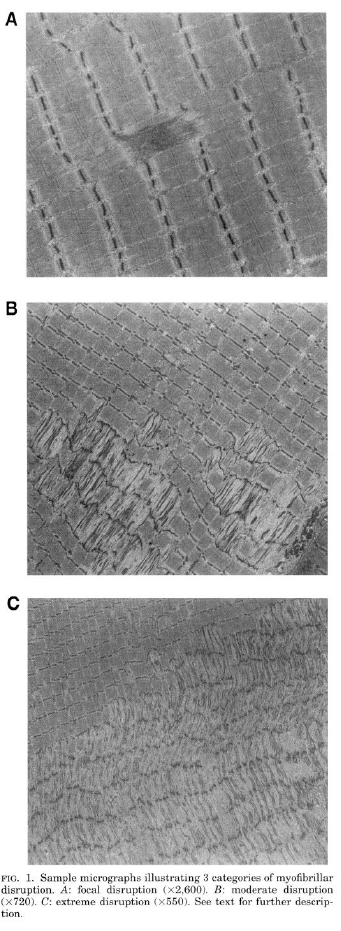